স্বাগতম
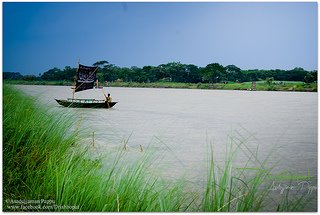 11/16/2019
1
[Speaker Notes: স্লাইডটি পাঠসংশ্লিষ্ট করা হয়েছে। ছবি নিয়ে  শিক্ষার্থী প্রশ্ন করলে উত্তর দিতে হবে, না করলে   এই স্লাইড নিয়ে আলোচনা নিষ্প্রয়োজন।]
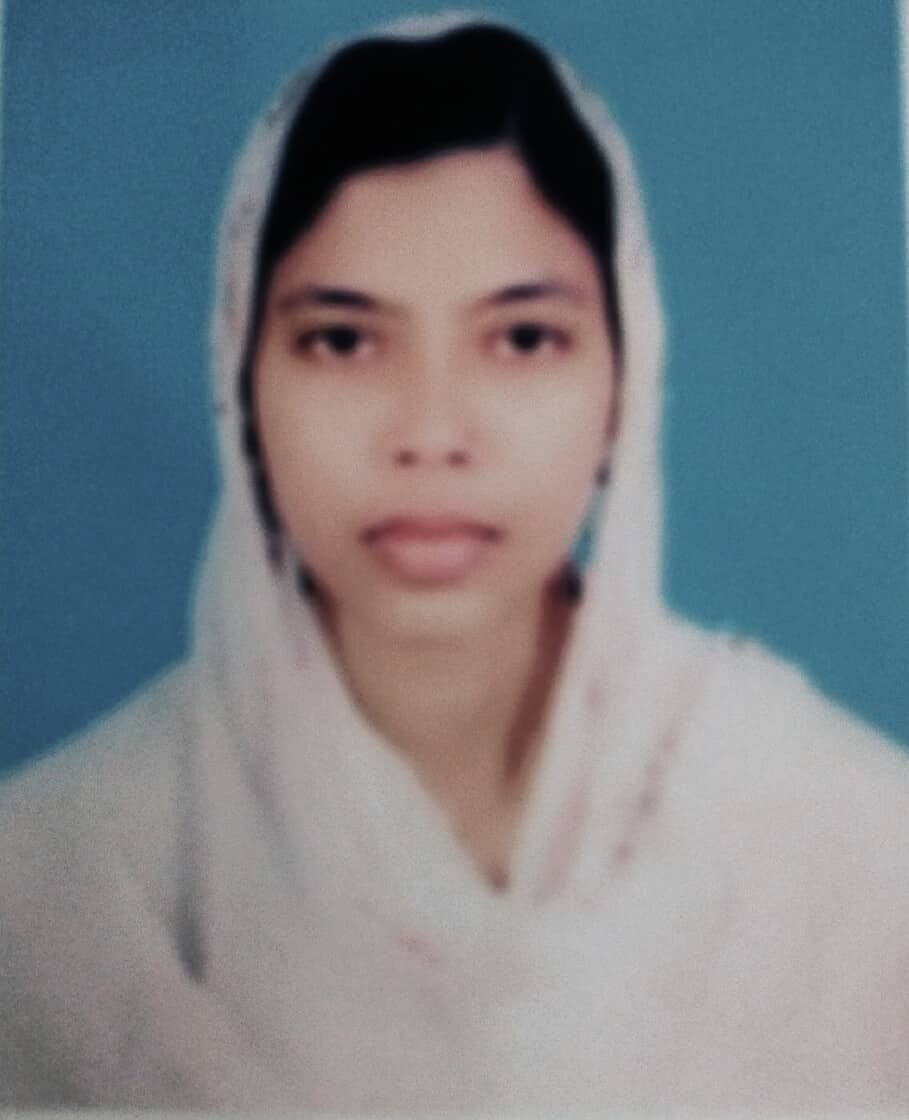 পরিচিতি
জিন্নাত সাহানা
সহকারী  শিক্ষক
shahanazinnat@gmail.com
চকভারুনিয়া সিদ্দিকীয়া আলিম মাদরাসা,জয়পুরহাট।
পাঠ পরিচিতি
শ্রেণি: অষ্টম 
বিষয়: বাংলা প্রথম পত্র
সময়: ৪০ মিনিট
2
[Speaker Notes: শিক্ষক  অন্যের পরিচিতি Hide করে নিতে পারেন।]
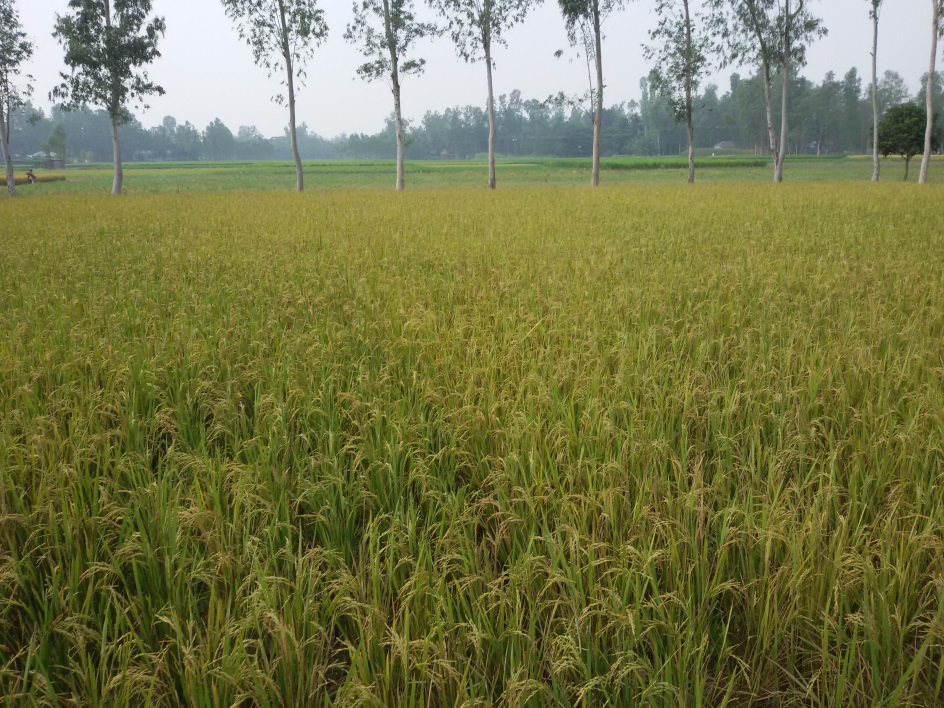 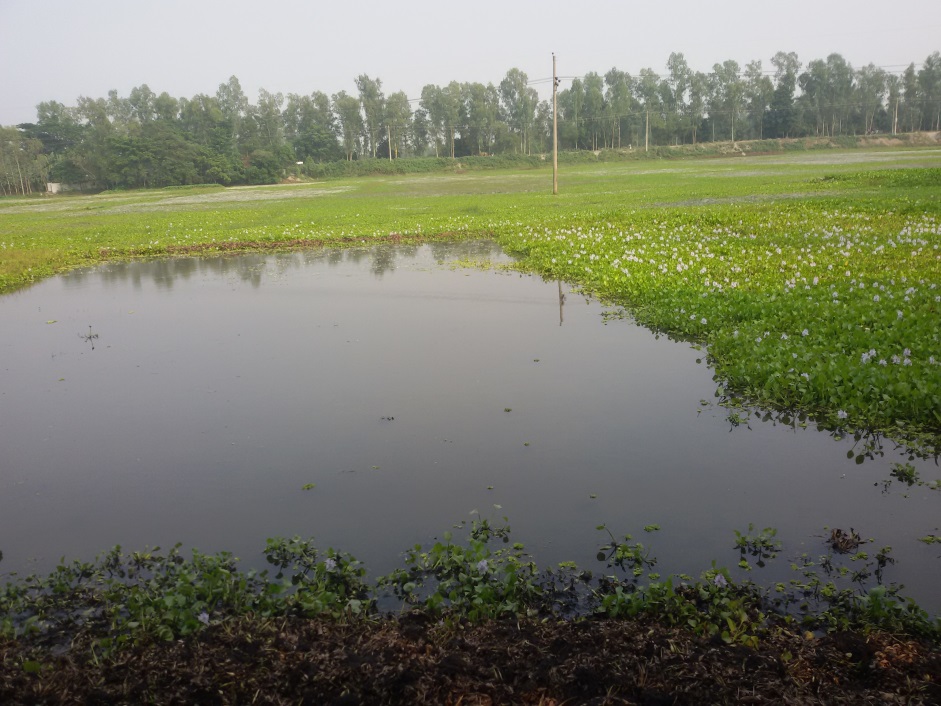 বার বার কি সেখানে ফিরে যেতে ইচ্ছে করে?
তোমরা কি গ্রামে  বেড়াতে যাও?
ছবিগুলো  কোথাকার?
গ্রামের
11/16/2019
3
[Speaker Notes: এই স্লাইডে প্রশ্নোত্তর এর  মাধ্যমে পাঠ ঘোষণার চেষ্টা করা হয়েছে। শিক্ষক তার নিজস্ব অন্য উপায়েও  পূর্বজ্ঞান যাচাই এর মাধ্যমে পাঠ ঘোষণা করতে পারেন।]
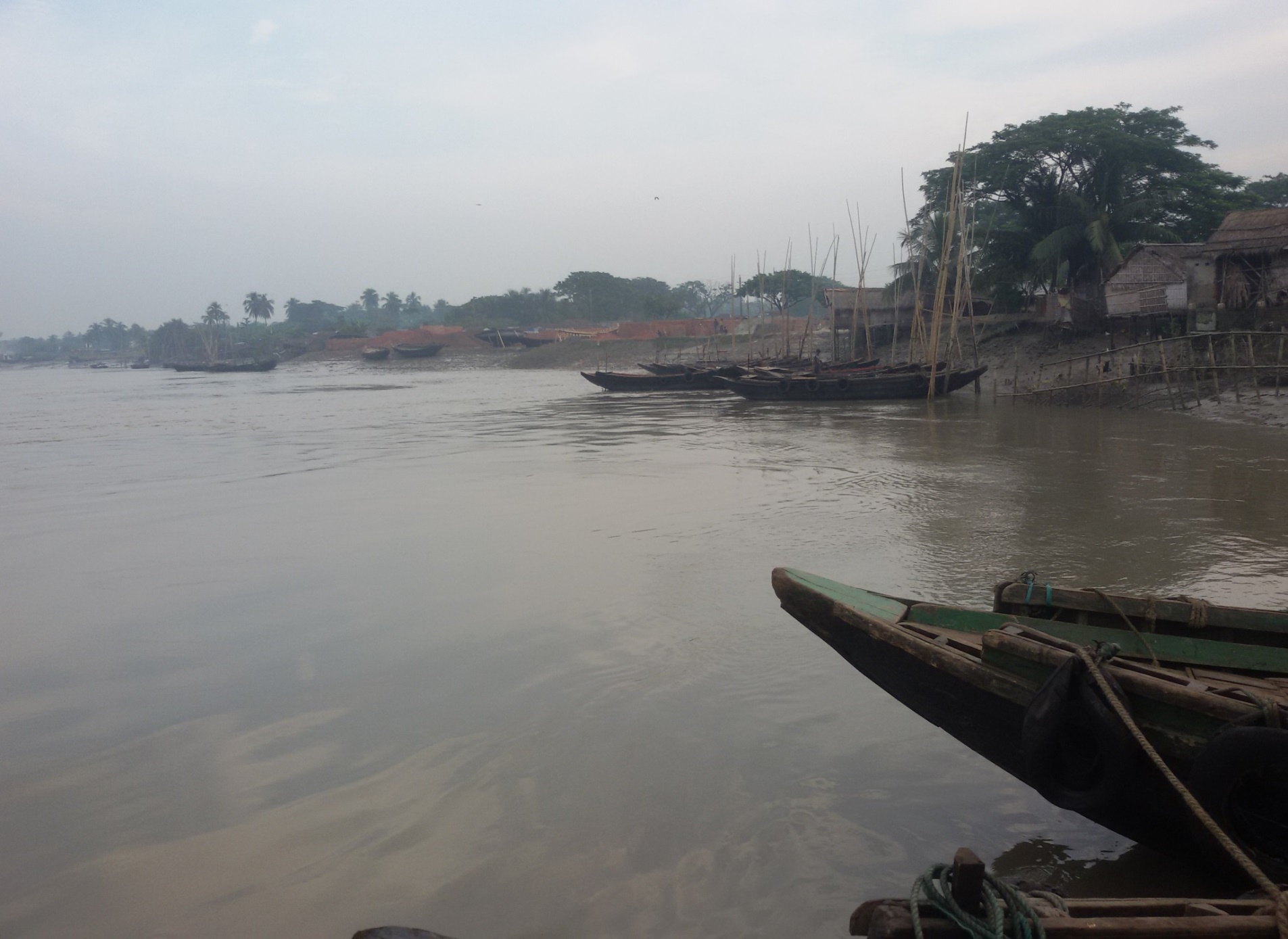 আবার আসিব ফিরে
           জীবনানন্দ দাশ
4
শিখনফল
এই পাঠ শেষে শিক্ষার্থীরা-
১। কবি পরিচিতি  বর্ণনা করতে পারবে।
২।  কবিতাটি শুদ্ধ উচ্চারণে পড়তে পারবে।
৩। নতুন শব্দগুলোর অর্থসহ বাক্য ও অনুচ্ছেদ গঠন করতে পারবে।   
৪। কবিতাটির চরণসমূহের ভাবার্থ বিশ্লেষণ করতে পারবে।
11/16/2019
5
কবি পরিচিতি
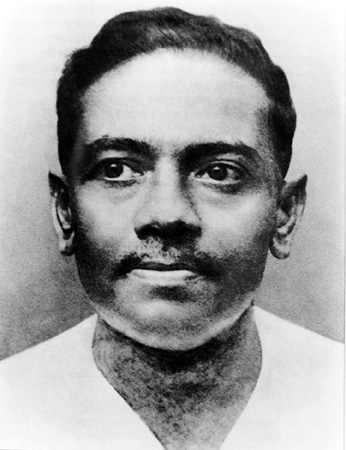 জন্ম:
বরিশাল
স্থান:
১8৯৯ খ্রিস্টাব্দের 
১৭ ফেব্রুয়ারিতে
মৃত্যু:
১৯৫৪ খ্রিস্টাব্দে র ২২ অক্টোবর কলকাতায় এক ট্রাম দুর্ঘটনায় নিহত হন
6
[Speaker Notes: প্রশ্নোত্তর এর মাধ্যমে জন্ম, গ্রন্থ ও অন্যান্য তথ্য  দেখানো হবে।]
আবৃত্তি শুনি
11/16/2019
7
[Speaker Notes: শিক্ষক নিজে  আদর্শ পাঠ দিবেন এবং শিক্ষার্থীদের দ্বারা সরব পাঠ  সম্পন্ন করাবেন।]
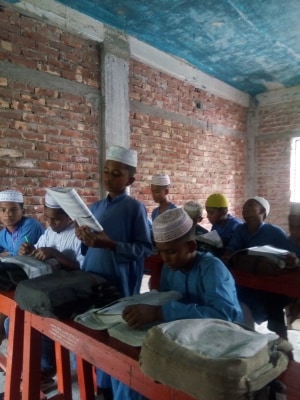 সরব         পাঠ
11/16/2019
8
আদর্শ পাঠ
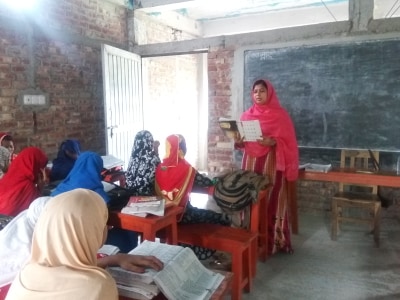 11/16/2019
9
এসো আজকের পাঠের নতুন শব্দার্থসমূহ শিখে নেই
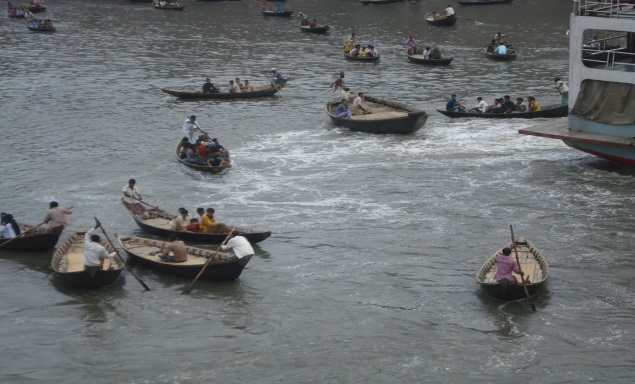 ডিঙা
ছোট নৌকা
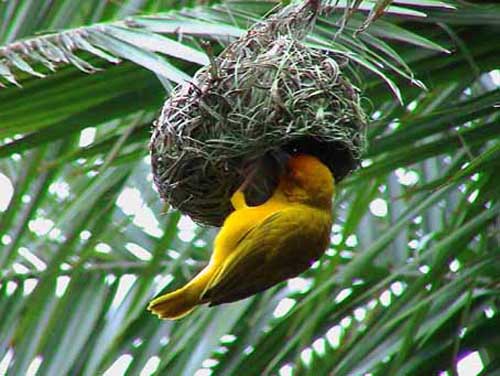 পাখির বাসায়
নীড়ে
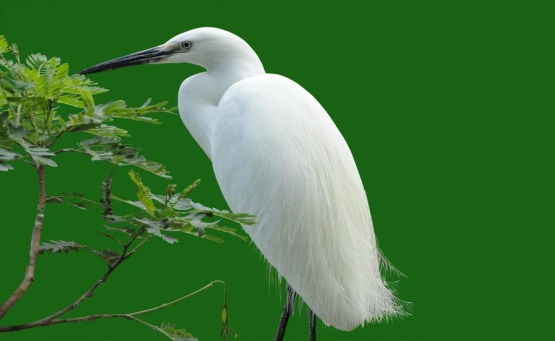 ধবল
সাদা
10
[Speaker Notes: এই স্লাইডে প্রথমে মূল শব্দ আসবে তারপর ছবি তারপর  শব্দের  অর্থ আসবে।]
জোড়ায় কাজ
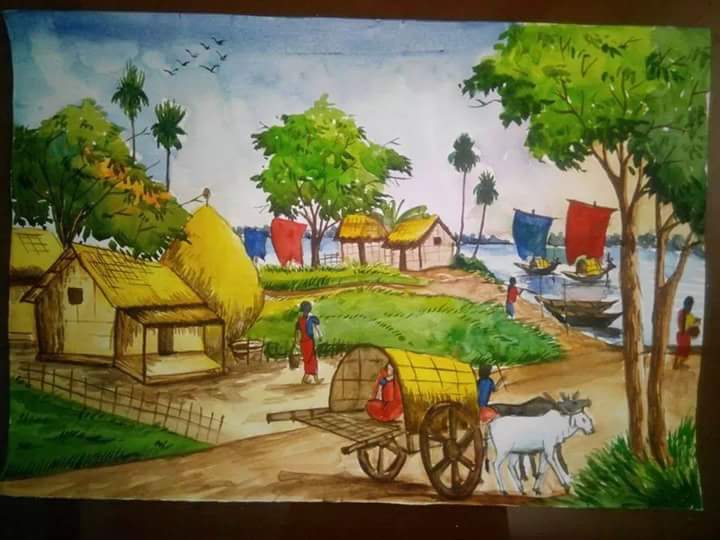 উপরের  ছবিটি ভালোভাবে দেখে  5টি বাক্য  লেখ।
11
[Speaker Notes: এখানে শিক্ষক যেকোন  পাঠ সংশ্লিষ্ট ছবি বা প্রশ্ন দিয়ে দিয়ে জোড়ায় কাজ দিতে পারেন।]
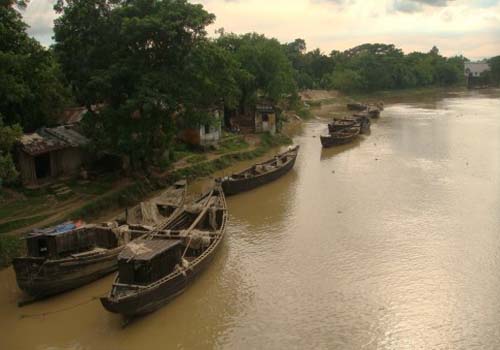 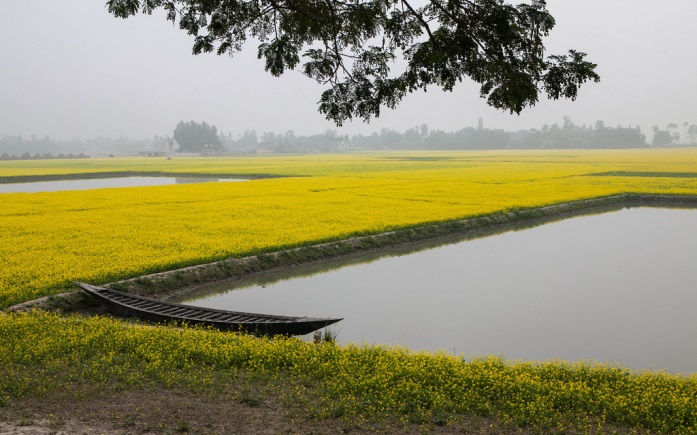 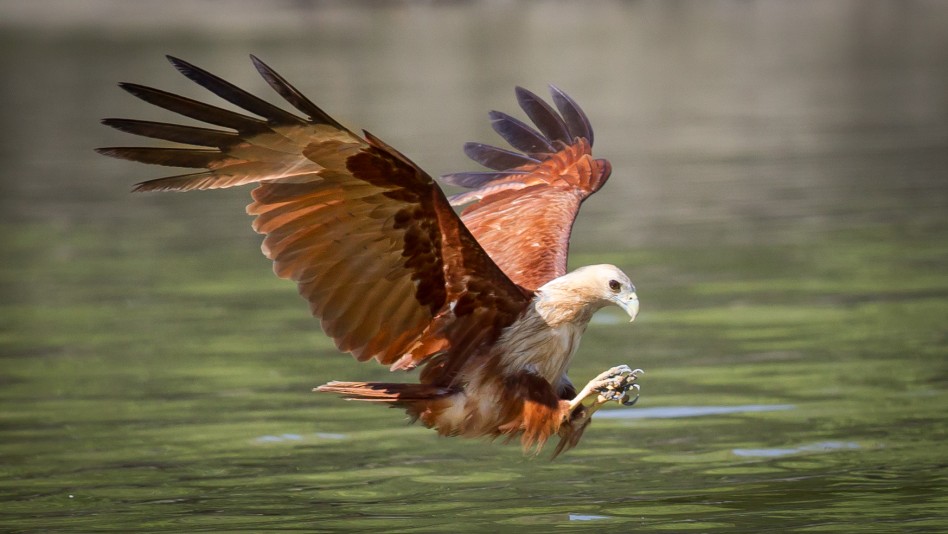 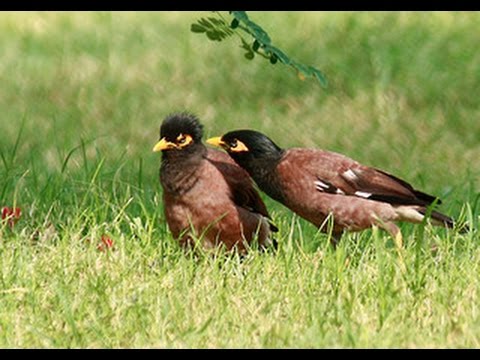 আবার আসিব ফিরে ধানসিঁড়িটির তীরে -  এই বাংলায়
 হয়তো মানুষ নয়- হয়তো বা শঙ্খচিল শালিকের বেশে;
12
[Speaker Notes: এই স্লাইডে  একের পর এক  ছবিগুলো   আসবে  এবং শিক্ষার্থীদের প্রশ্ন করা হবে:  ছবিগুলো  দেখানো হবে।  এরপর বিষয়বস্তু আলোচনা করা হবে।]
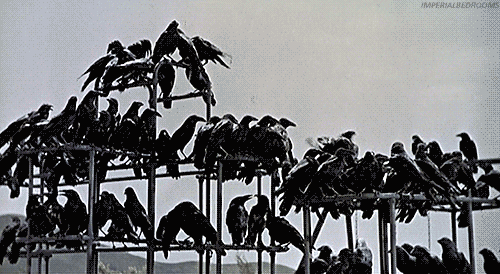 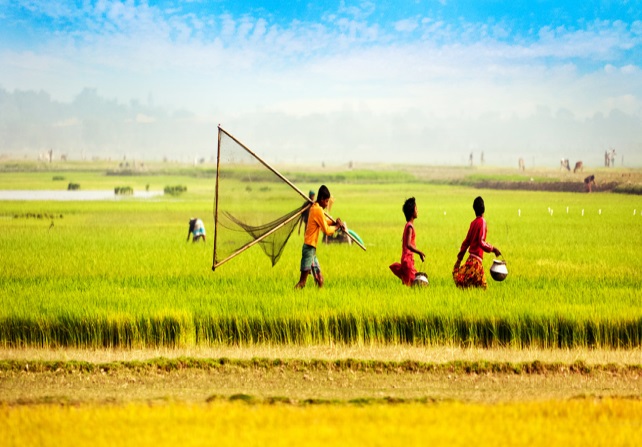 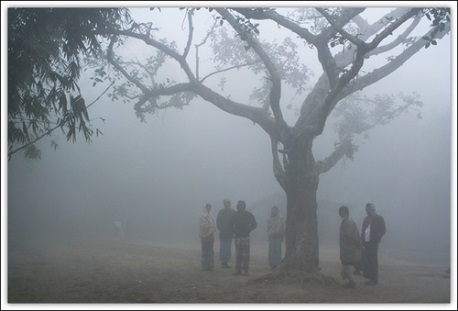 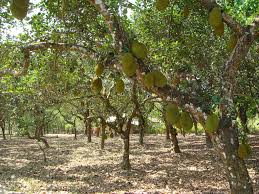 হয়তো ভোরের কাক হয়ে এই কার্তিকের নবান্নের দেশে
কুয়াশার বুকে ভেসে একদিন আসিব এ কাঁঠাল-ছায়ায়;
11/16/2019
13
[Speaker Notes: এই স্লাইডে  একের পর এক  ছবিগুলো   আসবে  এবং শিক্ষার্থীদের প্রশ্ন করা হবে:  ছবিগুলো  দেখানো হবে।  এরপর বিষয়বস্তু আলোচনা করা হবে।]
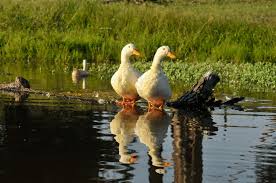 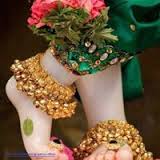 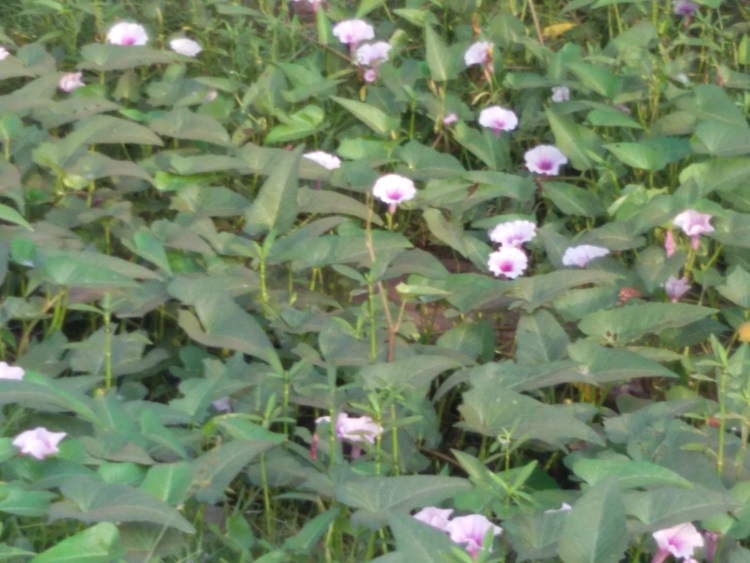 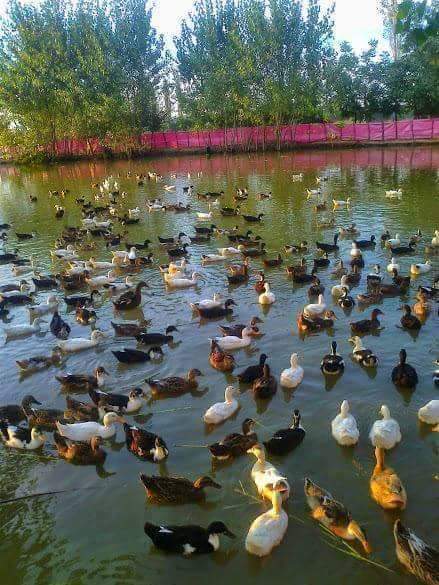 হয়তো বা হাঁস হবো- কিশোরীর ঘুঙুর রহিবে লাল পায়,
সারাদিন কেটে  যাবে কলমির গন্ধভরা  জলে ভেসে ভেসে;
11/16/2019
14
[Speaker Notes: এই স্লাইডে  একের পর এক  ছবিগুলো   আসবে  এবং শিক্ষার্থীদের প্রশ্ন করা হবে:  ছবিগুলো  দেখানো হবে।  এরপর বিষয়বস্তু আলোচনা করা হবে।]
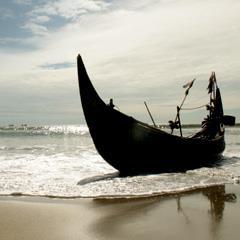 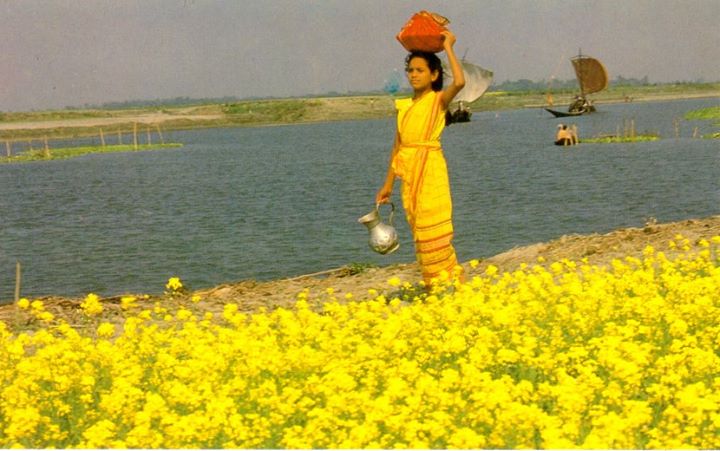 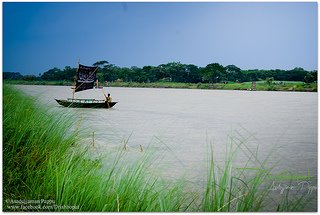 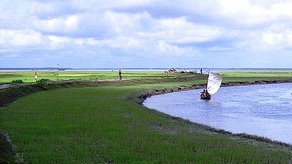 আবার আসিব আমি বাংলার নদী মাঠ খেত ভালোবেসে
জলাঙ্গীর ঢেউয়ে ভেজা বাংলার এ  সবুজ করুণ ডাঙায়;
11/16/2019
15
[Speaker Notes: এই স্লাইডে  একের পর এক  ছবিগুলো   আসবে  এবং শিক্ষার্থীদের প্রশ্ন করা হবে:  ছবিগুলো  দেখানো হবে।  এরপর বিষয়বস্তু আলোচনা করা হবে।]
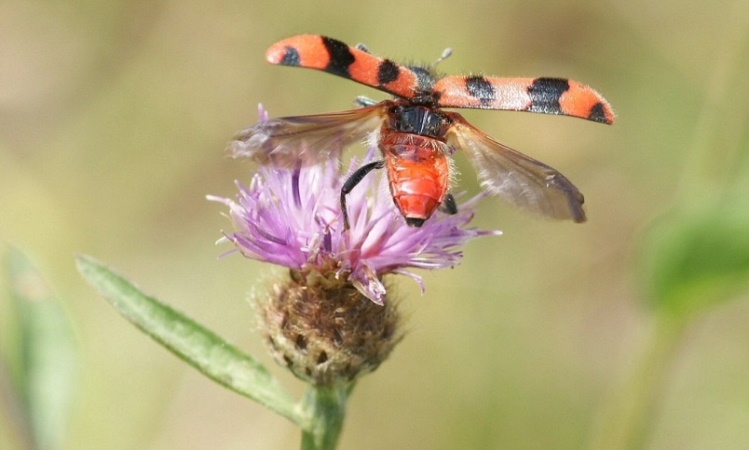 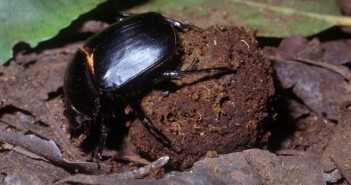 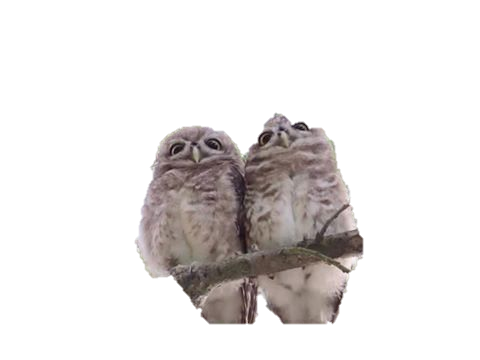 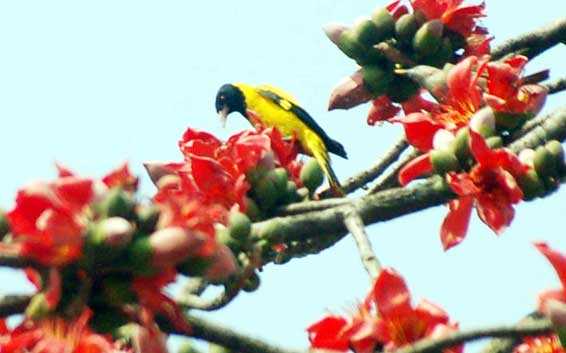 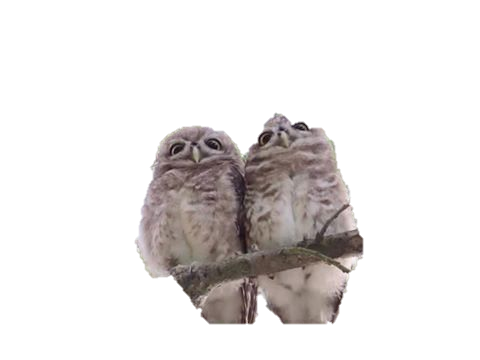 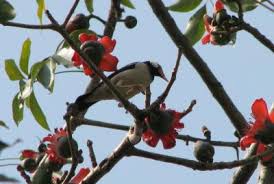 হয়তো দেখিবে চেয়ে সুদর্শন উড়িতেছে  সন্ধ্যার বাতাসে;
 হয়তো শুনিবে এক লক্ষ্মীপেঁচা ডাকিতেছে শিমুলের ডালে;
11/16/2019
16
[Speaker Notes: এই স্লাইডে  একের পর এক  ছবিগুলো   আসবে  এবং শিক্ষার্থীদের প্রশ্ন করা হবে:  ছবিগুলো  দেখানো হবে।  এরপর বিষয়বস্তু আলোচনা করা হবে।]
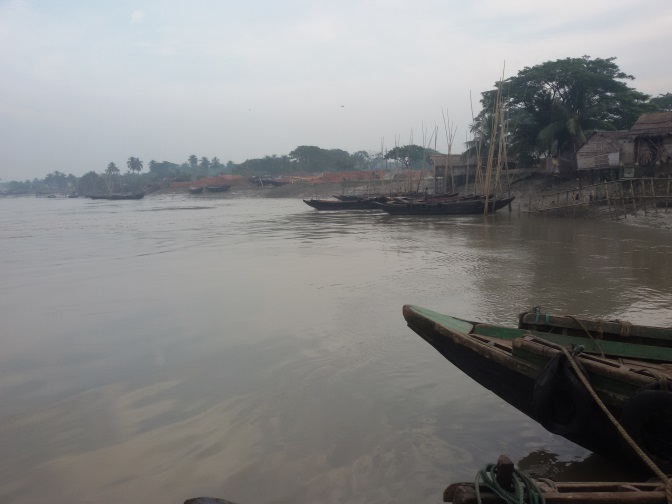 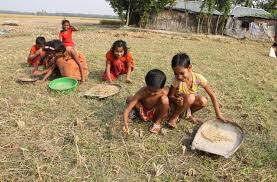 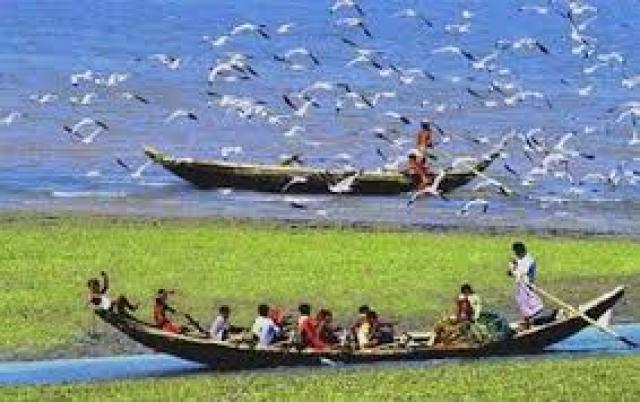 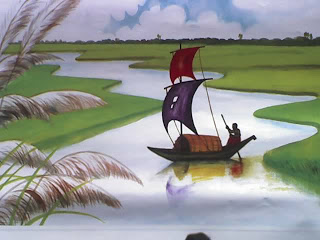 হয়তো  খইয়ের ধান ছড়াতেছে শিশু এক উঠানের ঘাসে;
রূপসার ঘোলা জলে হয়তো কিশোর এক সাদা ছেঁড়া পালে
11/16/2019
17
[Speaker Notes: এই স্লাইডে  একের পর এক  ছবিগুলো   আসবে  এবং শিক্ষার্থীদের প্রশ্ন করা হবে:  ছবিগুলো  দেখানো হবে।  এরপর বিষয়বস্তু আলোচনা করা হবে।]
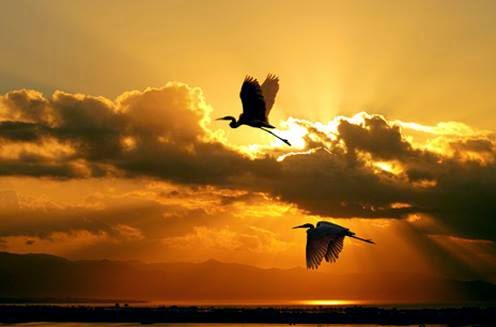 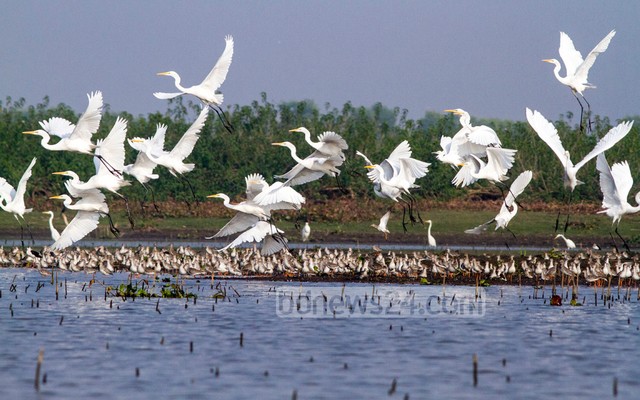 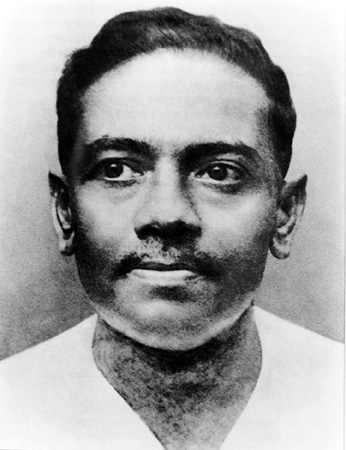 ডিঙা বায়; রাঙা মেঘ সাঁতরায়ে অন্ধকারে আসিতেছে নীড়ে
দেখিবে ধবল বক; আমারেই পাবে তুমি ইহাদের ভিড়ে।
11/16/2019
18
[Speaker Notes: এই স্লাইডে  একের পর এক  ছবিগুলো   আসবে  এবং শিক্ষার্থীদের প্রশ্ন করা হবে:  ছবিগুলো  দেখানো হবে।  এরপর বিষয়বস্তু আলোচনা করা হবে।]
দলগত কাজ
11/16/2019
19
[Speaker Notes: এখানে শিক্ষক   পাঠ সংশ্লিষ্ট যেকোন  প্রশ্ন দিয়ে দলগত  কাজ দিতে পারেন।]
মূল্যায়ন
সঠিক উত্তরের জন্য এখানে ক্লিক করুন
বহুনির্বাচনী প্রশ্ন
১। কবি তাঁর লেখনিতে কী ধারণ করতেন?
√
(ক) প্রকৃতি
খ প্রকৃতির বিচিত্র রঙ, রূপের
(গ) শিশুদের ভাবনা
(ঘ) মেহনতি মানূষের মুক্তির সংগ্রাম
২।  কবি কেন বার বার  ধানসিঁড়িটির তীরে ফিরে আসতে চান?
(খ) নদী ভাঙ্গনের জন্য
(ক)  সময় কাটানোর কারণে
√
(গ)  প্রকৃতির সাথে মমতার কারণে
(ঘ) দেখার আকুলতা
[Speaker Notes: শিক্ষক প্রয়োজনে মূল্যায়নের প্রশ্ন পরিবর্তন করে নিতে পারেন। সঠিক উত্তরের জন্য ডান পাশের উপরের কোনায়  ক্লিক করতে হবে।]
সঠিক উত্তরের জন্য এখানে ক্লিক করুন
বহুনির্বাচনী প্রশ্ন
৩। নবান্নের দেশে  যা হয়-
i.  নতুন ধান কাটার পর উৎসব হয়
ii. দুধ, গুড়, নারকেলের সঙ্গে মিশিয়ে নতুন আতপ চালের ভাত খাওয়া হয়।
iii.  ধনীরা  আরাম-আয়েসে থাকে
নিচের কোনটি সঠিক?
খ) ii ও iii.
(ক) iও ii
√
(গ) i ও iii
(ঘ) i, ii ও iii.
[Speaker Notes: শিক্ষক প্রয়োজনে মূল্যায়নের প্রশ্ন পরিবর্তন করে নিতে পারেন।
সঠিক উত্তরের জন্য ডান পাশের উপরের কোনায়  ক্লিক করতে হবে।]
বাড়ির কাজ
তোমাকে যদি কোন নদীর কাছে  বেড়াতে নিয়ে যাওয়া হয় তখন তুমি  কী কী করবে তা একটি অনুচ্ছেদ আকারে লিখে আনবে।
11/16/2019
22
[Speaker Notes: শিক্ষক প্রয়োজনে   অন্য উপায়ে বাড়ির কাজ( বাড়ির কাজ অবশ্যই শিক্ষার্থীর চিন্তন শক্তি বিকাশে সহায়ক হতে হবে) দিতে পারেন।]
ধন্যবাদ
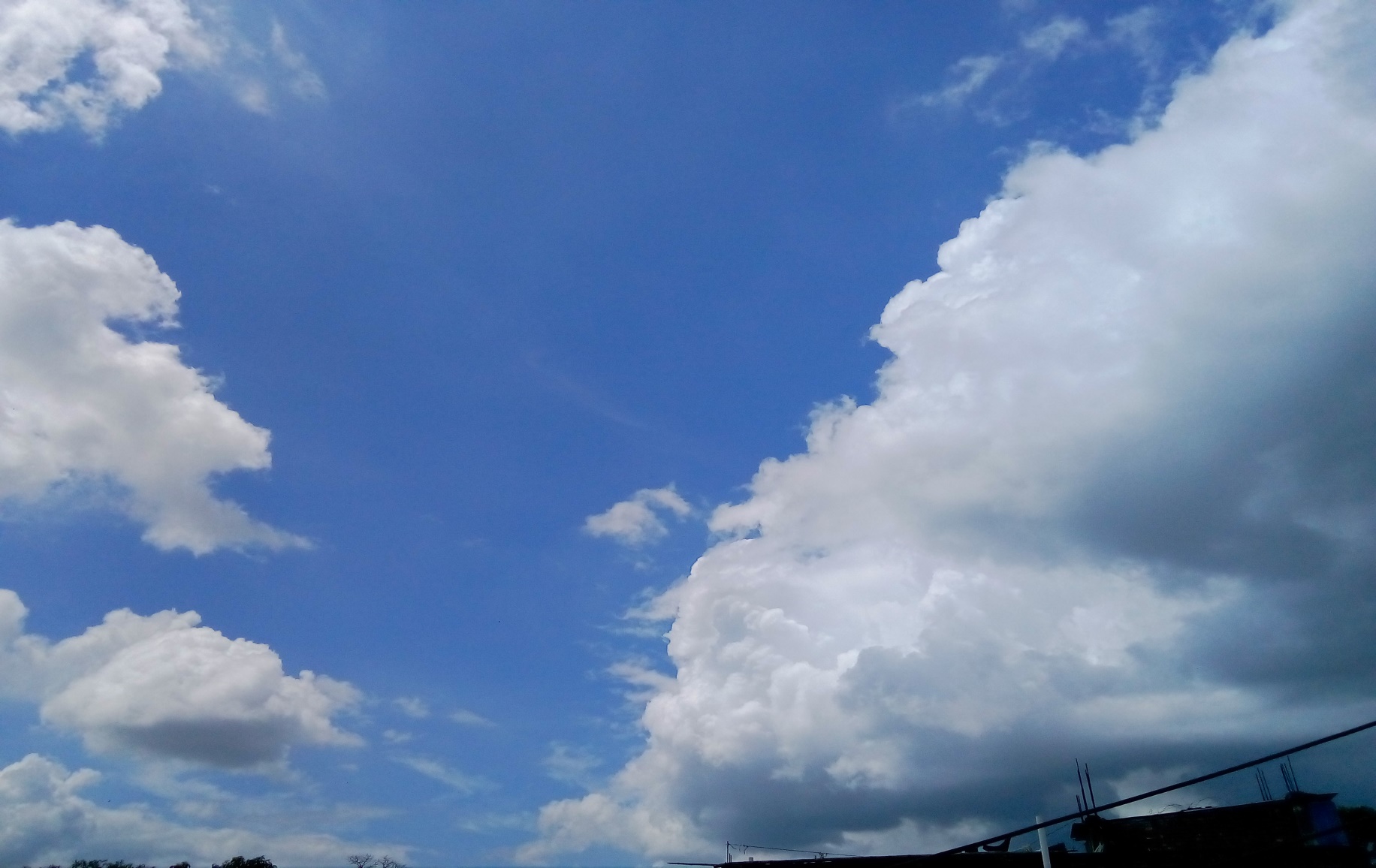 11/16/2019
23